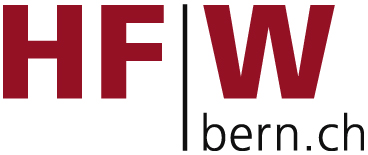 Grundlagen Englisch- revision: present tenses 
- past simple and continuous
HFW Bern
Philipp Brunner
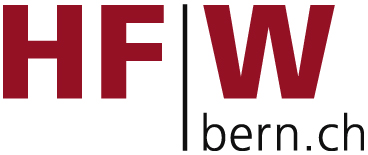 Repetition: Present simple & continuous
Present simple for facts:
Regularly repeated actions
Generalisations
Present continuous for actions:
Actions at the time of speaking
Limited periods of time (processes)
Englisch Grundlagen, Past tenses
1
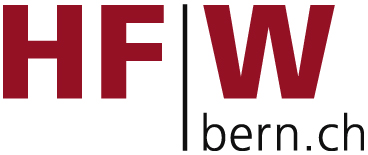 Revision: Present simple & continuous
present simple: focus on facts & truths
The Aare flows through Berne.
Bobby doesn‘t go out every Friday.
Do you like cartoons?
present continuous: focus on actions	
Don‘t disturb me. I am eating.
He is writing an important letter just now.
Are you using the computer at the moment?
+
-
?
+
-
?
Englisch Grundlagen, Past tenses
2
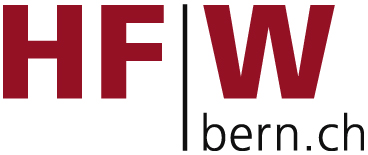 The past simple
We use the past simple to talk about finished actions in the past.
Englisch Grundlagen, Past tenses
3
[Speaker Notes: Refer to time adverbs!!]
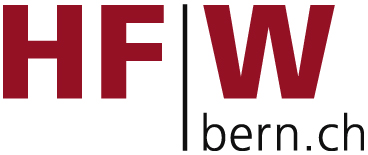 The past simple (2)
Spelling rules: see appendix 3, p152.
Englisch Grundlagen, Past tenses
4
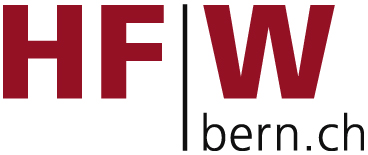 The past simple (3) – irregular verbs
Three groups of irregular verbs:
Irregular verbs: See appendix 2, p150.
Englisch Grundlagen, Past tenses
5
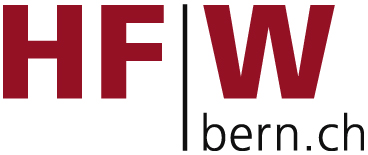 your turn!!
Work on
Work on Appendix 2: cross out all the irregular verbs you already know. Compile the ones you have to learn into a new list.
Grammar Book Unit 4, p16-17
Murphy copies

20 minutes
Englisch Grundlagen, Past tenses
6
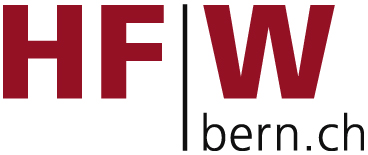 The past continuous
We use the past continuous to describe an action in progress at a specific moment in the past.
Englisch Grundlagen, Past tenses
7
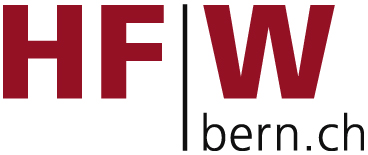 Past simple or past continuous?
Study the following examples. What‘s the rule?
When I took the photo, they were writing a song.
I was sitting at home when I saw the news on TV.
They were waiting for us when we arrived.
I was driving when you phoned me.
Englisch Grundlagen, Past tenses
8
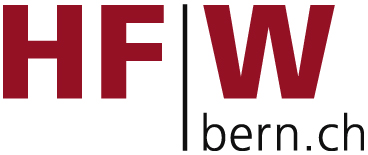 Past simple or past continuous?
Use the past simple for a completed action:
I took the photo. / I saw the news.
We arrived. / You phoned me.

Use the past continuous for an action in progress:
They were writing a song. / I was sitting at home.
They were waiting. / I was driving.
Englisch Grundlagen, Past tenses
9
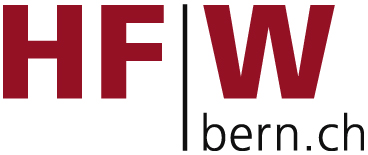 Summary
O
past
future
Englisch Grundlagen, Past tenses
10
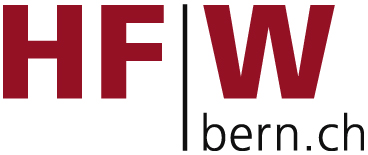 your turn!!
Work on
Grammar Book Unit 5, p18-19
Murphy Copies

15 minutes
Englisch Grundlagen, Past tenses
11